REPUBLIQUE ALGERIENNE DEMOCRATIQUE ET POPULAIREMINISTERE DE L’ENSEIGNEMENT SUPERIEUR
UNIVERSITÉ ABOU BEKR BELKAID
Faculté de TechnologieDépartement de génie mécanique


Licence 2:  Energie Renouvelable

Thème
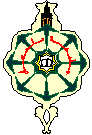 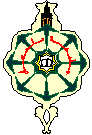 Management de l’énergie
Chargé de module:

Mme: SI CHAIB AMEL
Project funding evaluation
Introduction;
Value and price;
Definitions of items related to corporate valuation;
The project;
The project evaluation.
Introduction
Business valuation is a set of concepts and methods whose main purpose is to give value to the assets of a company and its securities. It is carried out through a process that fits into a given economic and regulatory environment. It consists in proposing a relevant value to the assets of the evaluated entity thus providing a reference basis for different financial transactions. Large numbers of agents and economic operators may be affected by the assessment of enterprises, such as credit institutions, investment funds, the State, etc. in the context of developing a strategy for new fund raising, a sale (total or partial) or an IPO.
1. Value and price: 
         The valuation of a company consists in offering a value or range of values to the assets of the company, and in no case to offer a price. It is therefore necessary to distinguish between these two concepts. Indeed, the value of an enterprise is the result of the application of a valuation method; it depends both on the economic agent who carries out the transaction (analyst, investor, acquirer, etc.) and on the objectives he pursues. The price of a business is the amount that an investor or economic agent is likely to pay for its acquisition. It is the result of a negotiation process between a buyer and a seller. In the case of a sale/acquisition transaction, the transferor will seek to obtain the highest possible value while the acquirer will aim at obtaining a lower value. The price of this transaction is the amount agreed by both parties (seller, buyer).
2. Definitions of elements relating to corporate valuation:
          The implementation of an enterprise valuation approach requires mastery of accounting, financial and managerial tools in order to obtain the information necessary for this valuation. Thus, it is appropriate to define certain elements essential for the evaluation of enterprises: 
The balance sheet: “It is a financial statement that presents the company’s asset position at a given time (necessarily on the year-end date). It describes the composition of the assets and liabilities of the company and makes its equity clearly visible”.
The income statement : It is a document that summarizes all the expenses incurred and the revenues generated by an enterprise during a given period called accounting year and the result it obtains from its activity. 
  The Financial Statements Schedule : “One of the component documents is the financial statements. It contains information, explanations or comments of significant importance and useful to users of the financial statements on their establishment basis. The specific accounting policies used and on the other documents constituting the financial statements”.
Goodwill : Goodwill is the English translation of the term goodwill. There is also the term “goodwill”. Goodwill is the difference between the amount of assets on a company’s balance sheet and the market value of its tangible and intangible capital. It synthesizes all the intangible elements (know-how, brands, technological level, quality of equipment, customer portfolio, etc.) that are not included in the accounts but create value and make it sustainable. 
The discount: The discount is a process to determine the present (current) value of a future financial flow, it is the opposite of capitalization. It allows you to compare amounts received or paid on different dates.
Market capitalization: It is the value, at market price, of all the securities representing a company. It is equal to the number of securities in circulation multiplied by the price.”
Net debt: A company’s net debt is the balance of its financial debts on the one hand and its available funds and financial investment on the other.
The business plan: Also called «business plan», it is a reflection tool to formalize, organize and plan a project. It is a document that gives a quantified vision of the company’s development and strategy. It represents a method of presentation of the company’s project that makes it possible to integrate all the constituent elements of the project into one document and adapt them with external factors (market, financial data, customers,...). The objective is to assess the financial requirements for the project, estimate future profitability and determine the strategy for conducting the project. The business plan is considered as a forward-looking document, oriented towards the future and whose interest is to increase the visibility of the company project. The establishment of the business plan presupposes the setting of a forecast horizon.
3. The Project :
3.1. Definition: 
      A project is a one-time, coordinated effort to achieve a single goal, including some uncertainty about its achievement.
      Project is the set of actions to be undertaken in order to respond to a defined need within a fixed time frame (beginning and end). The project mobilizes identified resources (human and material) during its implementation, it also has a cost and is therefore subject to a budget of means.
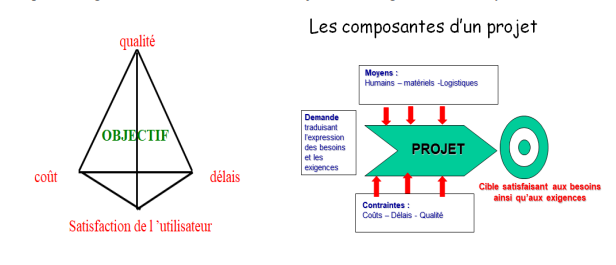 There are often two types: 
The project «work», whose purpose is to obtain a result considered for itself (for example, work of art, building, factory, ship,...). 
The “product” project, whose purpose is the development of a product, which will subsequently be the subject of repetitive production, intended for a market (for example, automobile, household appliances, chemical....), which is called “development project” or “market project”.
3.2. Features:
       A project is mainly characterized by: 
- A precise objective, specified in the form of characteristics formalizing the need for an identified "client", 
A time limit: it has a beginning and an end, marked by the achievement of the objective; 
A singularity: the project is never an identical reproduction of what already exists; 
A micro-organization: a group of people temporarily gathered to carry out all the actions necessary to achieve the objectives with a predetermined budget to be respected. 
       Project management can thus be defined as all the activities designed to ensure that a project is carried out in the best conditions of cost, time and quality of results.
Large investment projects (public, private or mixed) require original financial mechanisms and arrangements. Project evaluation is one of those techniques that stand out from traditional financing because of its apparent complexity, but which has been imposed on Algerian banks wishing to enter the major projects market. Project evaluation requires rigorous financial management. Costs, profitability and appropriate funding must be carefully controlled at the outset before any commitment.
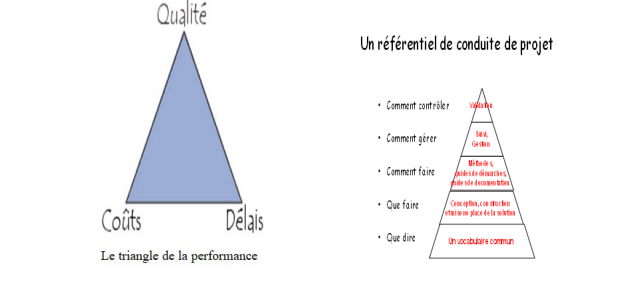 3.3. Advantages and disadvantages of the project approach:
The project aspects: 
       The project is an extraordinary goal that combines five aspects:
Functional: responding to a need.
Technical : compliance with specifications and implementation constraints.
Organisational : compliance with a mode of operation of the target structure. 
  Deadlines : respect of deadlines (planning).
Costs: budget is met.
  Constraints:
Time constraints: Time window within which the project must be carried out (absolute, fixed or variable external constraints, constraints due to clients...).
Cost constraints: Budget to carry out the project (profitability constraint, financial balance of the company......)
Quality constraints: strong constraints, commercial imperatives....
The stages of project implementation and work:
         Project cycle management is universal in its design regardless of the scale and nature of the project. 
   The cycle of a project can be structured in seven stages: 1. identification;
   2. design;
   3. validation; 
   4. formulation; 
   5. implementation;
   6. follow-up; 
   7. evaluation.
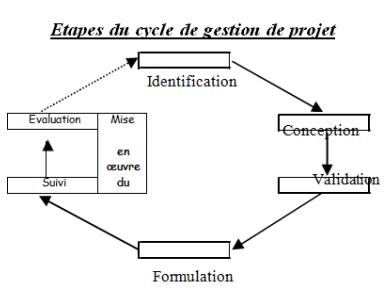 4. evaluation of projects
Project evaluation is not just one stage in the development cycle. It is an ongoing process in project management, essential to the success of a project. To better understand its importance, let’s take the example of a company that had to review its objectives at half-time because of insufficient evaluation.
The company in question had initially set ambitious targets for its new product, expecting to gain a significant market share within six months. However, after three months of implementation, feedback from first users and sales figures showed that the product did not meet market expectations. Without regular evaluation, this awareness could have come too late, resulting in considerable financial losses and a deterioration of the company’s reputation.
Through a real-time assessment, the company was able to identify gaps in its product, understand unmet customer needs and reorient its strategy. She invested in feedback sessions, organized focus groups and worked closely with users to improve the product. Six months later, with a reworked product that is better adapted to the needs of the market, the company has not only regained its target market share, but also received praise for its ability to listen and respond to the needs of its customers.
          This example is a perfect illustration of why evaluation should not be relegated to a simple end-of-project phase. It must be integrated throughout the process, allowing teams to adapt, innovate and respond effectively to the challenges that arise.
4.1. The essence of evaluation: the triangle of project work:
Each project requires rigorous evaluation to ensure its success:
Achievement of objectives: Projects are defined by their objectives. Continuous evaluation of these objectives is not just a check-off. It is a deep immersion to ensure that the project moves in line with its initial vision and will achieve the expected results.
Cost control: When working on a project, constant monitoring of both financial and human costs is essential. Resource assessment is vital to anticipate the effects of overruns.
Meeting deadlines: Meeting deadlines is often a major challenge in project management. Imagine a software company that promises a major update in January, but hasn’t started testing yet in December. This is a clear sign that deadlines will not be met. A thorough assessment will include analysis of delays, whether foreseeable or not, and their impact on objectives.
4.2.Four ways to evaluate an investment in a major project:
Before making a large investment, it is essential to assess whether it makes economic sense.
       The most basic analysis is to ensure that the benefits of a major project will outweigh its total costs.
       There are several methods for assessing the costs and benefits of a commercial project. The four methods most commonly used are the following.
A. The recovery time :
The payback period is the time it takes to recover your investment in net cash inflows. This is a common measure of investment risk.
      Investments with a shorter payback period are generally considered to be less risky. However, this method does not take into account other factors such as the time value of money and net cash flows after recovering the initial investment.
B. The accounting yield rate :
For example, you want to buy equipment worth $1 million. If the annual net income generated by this equipment is $80,000, its accounting return is 8%. When you compare projects, remember that investments with higher accounting returns are the most attractive.
       The simplicity of the accounting rate of return makes it a frequently used tool to evaluate a project, but it remains rudimentary and neglects important aspects. It ignores the notion of the temporal value of money, where a dollar is worth more today than it will be five years from now (because by investing today you get a return). This method also does not take into account liquidity, which is a crucial aspect of any investment project.
C. Net present value:
The net present value (NPV) method calculates net financial gains and losses by discounting all estimated future cash inflows and outflows.
      Although the exact value of a project is known only at its completion, NPV allows business owners to consider the time value of money when assessing long-term projects.
D. The internal rate of return:
The Internal Rate of Return (IRR) calculates the average annual rate of return for a project over its life. Like the NPV, the IRR is a method of discounting cash flows and takes into account the decrease in the value of money over time. Under this method, the higher a project’s IRR, the more attractive it is.
       While the IRR assesses the rate of return on investment, the NPV provides the dollar amount that the investment would generate at present.
Choosing the Right Method for Your Needs:
Each of these methods has its advantages and disadvantages, so it's best to use more than one for a given project. Furthermore, qualitative analysis is equally important for a major.
project.A project's rate of return may not be ideal, but you may still decide to proceed because of its impact on the company's long-term business plan..
Conclusion:
The financial evaluation of projects is a boundary between economics and management. Its purpose is to study the conditions of viability of investment projects and improve their success rate, taking better account of their environment. The evaluation thus bases the financial on technical, commercial and social studies, that is to say on the development of the project.